Understanding Sexual Assault, Relationship Violence, and Stalking: Creating an 	Informed Campus Culture
Office of Legal Affairs Symposium
October 16, 2014

Dawn Floyd, JD, Title IX Coordinator
Nicole Madonna-Rosario, LCSW, Interpersonal Violence Prevention Specialist
Its On Us – All of us!
http://itsonus.org/#videos
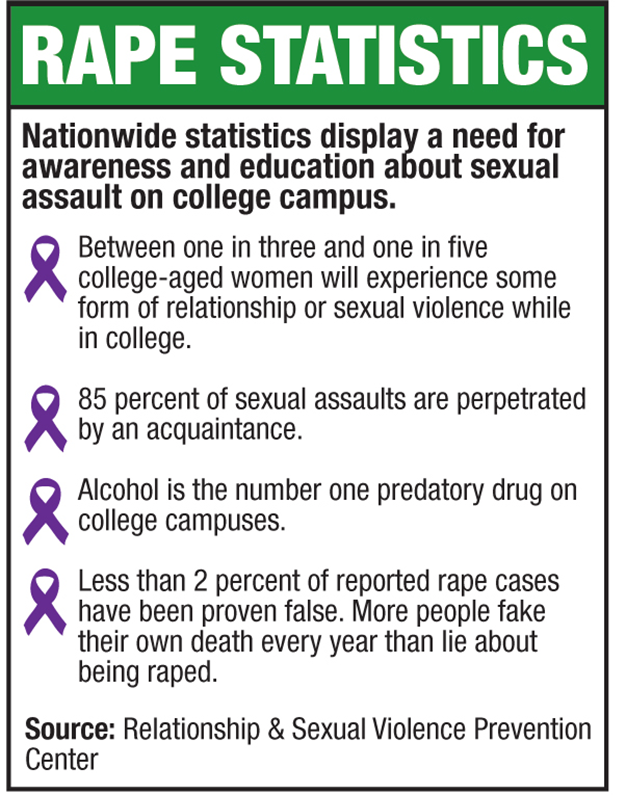 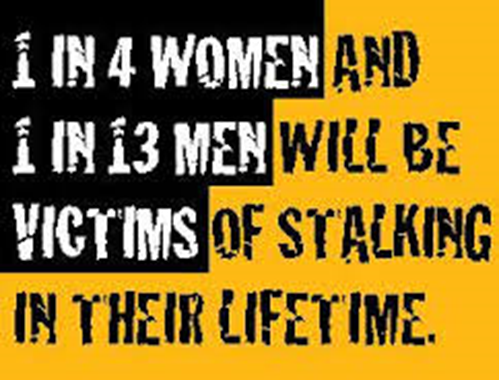 Stalking Statistics
1 in 6 women and 1 in 19 men have experienced stalking victimization at some point during their lifetime in which they felt very fearful or believed that they or someone close to them would be harmed or killed.

The majority of stalking victims are stalked by someone they know. 66% of female victims and 41% of male victims of stalking are stalked by a current or former intimate partner.

More than half of female victims and more than 1/3 of male victims of stalking indicated that they were stalked before the age of 25
Examples of Stalking
Stalking can take many forms- here are some examples:
Excessive phone calls (including hang-ups) or text messages
“Cyberstalking”- Using social media as a tool to monitor the actions of the victim
Showing up uninvited to home, work or school
Send unwanted gifts, letters, emails
Make threats to harm you or your friends or family
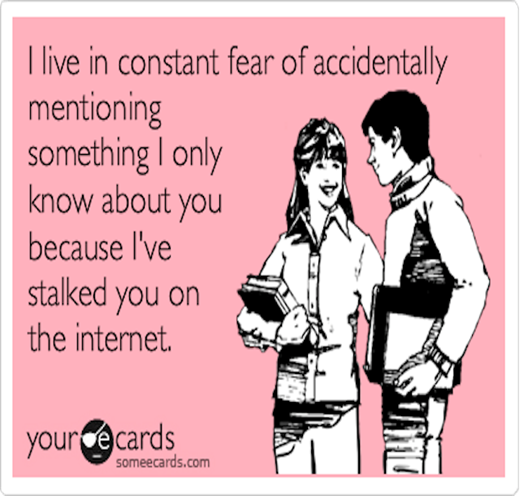 Scope of the Issue- Relationship Violence
1 in 4 women (24.3%) and 1 in 7 men (13.8%) aged 18 and older in the United States have been the victim of severe physical violence by an intimate partner in their lifetime.
Nearly half of all women and men in the United States have experienced psychological aggression by an intimate partner in their lifetime
Females ages 18 to 24 and 25 to 34 generally experienced the highest rates of intimate partner violence.

For lesbian and bisexual women: Lesbian – 43.8% Bisexual – 61.1% 
For men:  Gay – 26.0% Bisexual – 37.3% 
Transgender individuals are less likely to report and so the statistics specific to them are limited.  Most reports are local but most show that the rates of violence are much higher
http://www.cdc.gov/violenceprevention/pdf/nisvs_sofindings.pdf
Relationship Violence
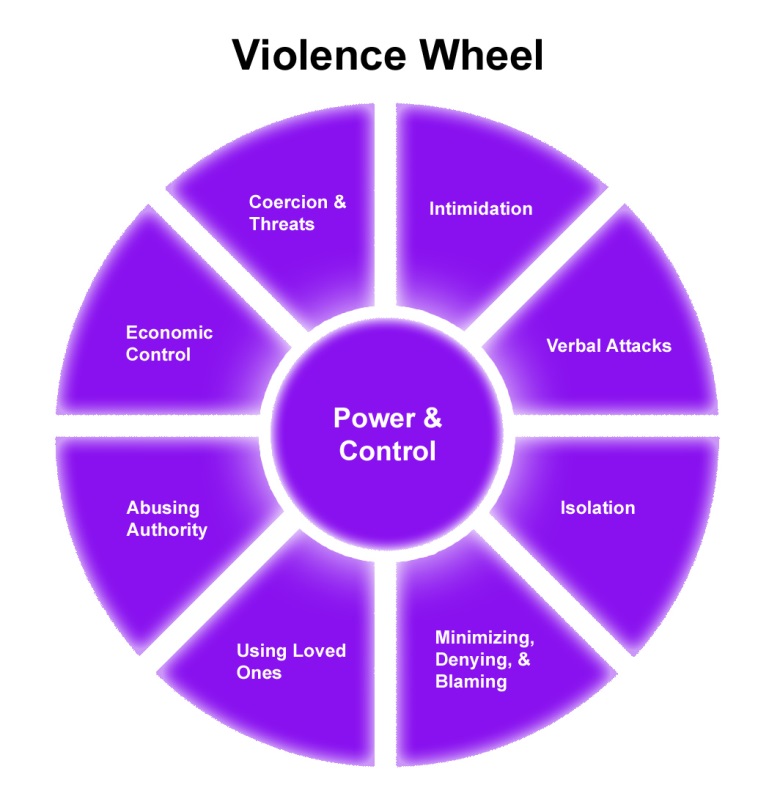 Verbal
Psychological
Emotional
Financial
Physical
Immigration status
Pet abuse
Child abuse
Contraceptive abuse
Gender privilege
Technology
The “honeymoon” phase is the part of the cycle used to manipulate the victim into staying and often reminds them of the person they originally started dating. 

Over time the abuser spends more time in the “tension” and “explosion” phase and the honeymoon phase drops off.

We will see victims of dating violence most frequently immediately after the explosive phase- in crisis and very vulnerable.

The honey moon phase is one of the reasons that it is very difficult for victims to leave their abusers.
Cycle Of Abuse: Copywrited in 2008 by Jill Cory & Karen McAndless-Davis
Why all the fuss?
To address what many call the “epidemic” of sexual violence on college campuses 
One in five college women report surviving rape or attempted rape while in college; 
In 72-81% of cases in which a male rapes a female college student, the female is intoxicated. 
Between 60-90 % of victims know the accused.
Why all the fuss?
If complaints are not handled to all parties’ satisfaction or are mishandled/ignored, the stories garner attention from the media and from the Office of Civil Rights.
At least 70 colleges and universities are currently under investigation by OCR
At least 30 men have filed lawsuits alleging violations of due process and severe emotional distress resulting from the way their cases were handled
The Law
Title IX	• prohibits discrimination on the basis of sex 	(including sexual harassment, sexual assault, and 	other forms of sexual misconduct)Campus SaVE Act/VAWA (amendment to Clery)	• provides certain notification and procedural 		rights to victims of sexual assault, domestic 	violence, dating violence, and stalkingClery Act	• requires reporting of crimes (including sex 	offense, domestic violence, dating violence, 	and stalking) on or near campus
Code of Student 
Responsibility
•   Sexual harassment = unwelcome, gender-based verbal or physical         	conduct of a sexual nature that is based on a power differential 

Sexual assault = sexual act (intercourse or oral sex) or sexual contact 	(touching of intimate parts) without consent

Sexual exhibitionism = engaging in sex or exposing one’s intimate parts 	(buttocks, genitalia, groin, breast (unless breastfeeding)) in the presence 	of others.

•   Sexual exploitation = (e.g. non-consensual explicit photographs,  
      	prostituting someone, voyeurism)

•   Stalking = two or more acts directed at a specific person that would
     	cause a reasonable person to (a) fear for his or her safety or (b) suffer 
     	substantial emotional distress

•   Relationship violence = dating violence or domestic violence
What is Rape Culture?
Rape Culture is when we have become desensitized to rape and sexual assault because these acts have become normalized through media and other imagery.
Lets Break it Down
We understand the word CULTURE to be related to things that members of a society do together like education, the arts and practicing good table manners
Of course we understand that in general our culture does not outwardly promote sexual violence (although there are some cultures that do) 
So…where does the word RAPE fit in?
Break it Down Further
Rape culture refers to the cultural practices that a society has in place that further perpetuate certain gender norms and social “rules” of behavior 

These practices tend to excuse and even tolerate sexually violent acts  

Its about how we think as a group about rape

More often than not, it’s situations in which sexual assault, rape, and general violence are ignored, trivialized, normalized, or made into jokes.
Some Examples
Blaming the victim (“She asked for it!”)
Trivializing sexual assault (“Boys will be boys!”)
Sexually explicit jokes
Tolerance of sexual harassment
Inflating false rape report statistics
Publicly scrutinizing a victim’s dress, mental state, motives, and history
Gratuitous gendered violence in movies and television
Defining “manhood” as dominant and sexually aggressive
Defining “womanhood” as submissive and sexually passive
Pressure on men to “score”
Pressure on women to not appear “cold”
Assuming only promiscuous women get raped
Assuming that men don’t get raped or that only “weak” men get raped
Refusing to take rape accusations seriously
Teaching women to avoid getting raped instead of teaching men not to rape
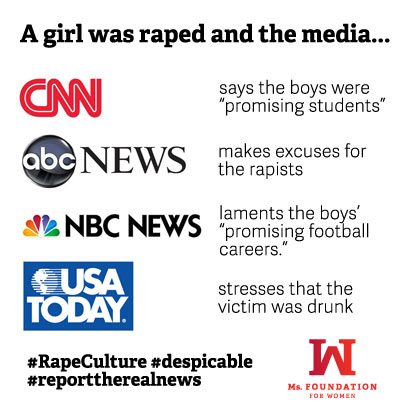 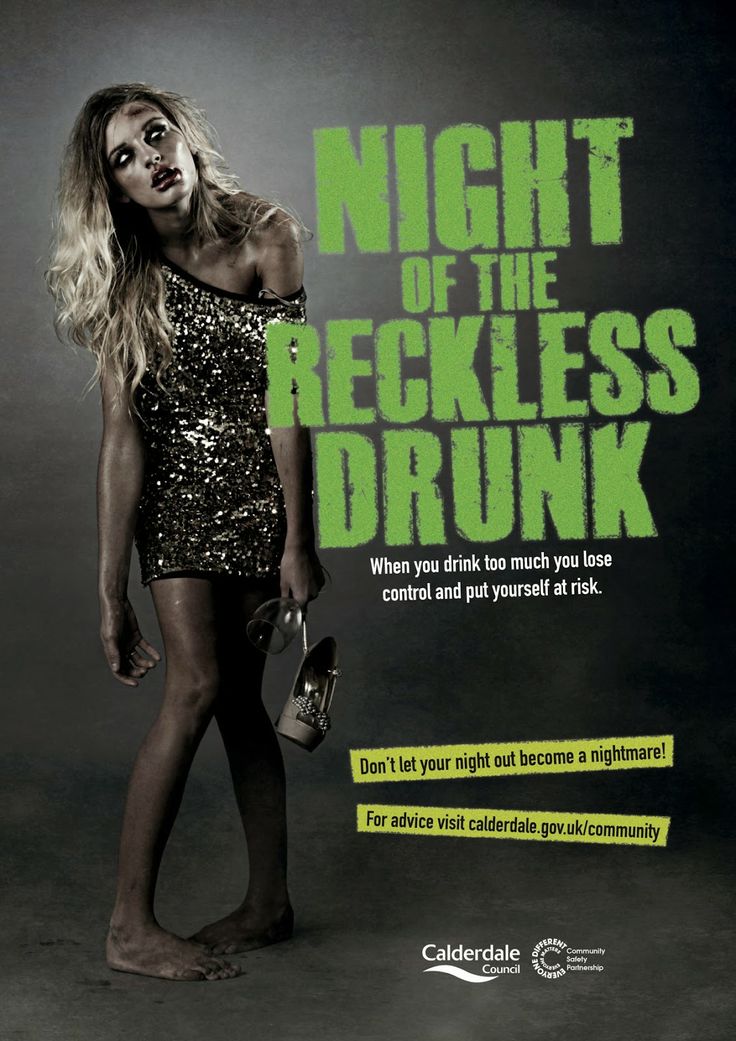 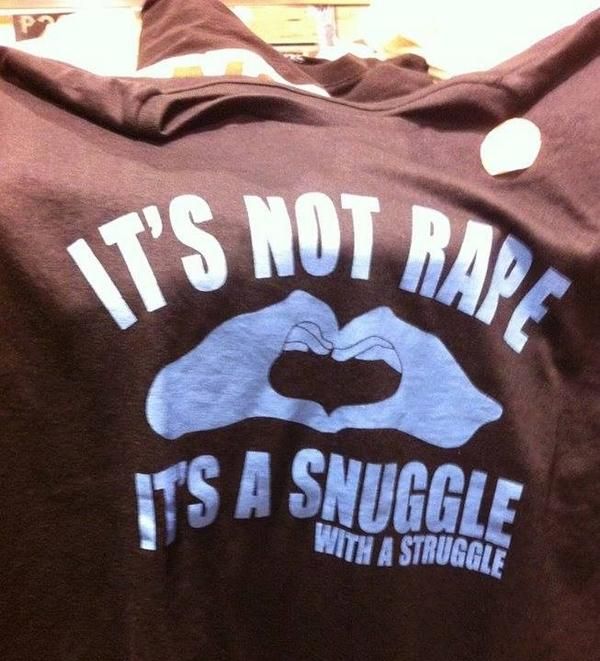 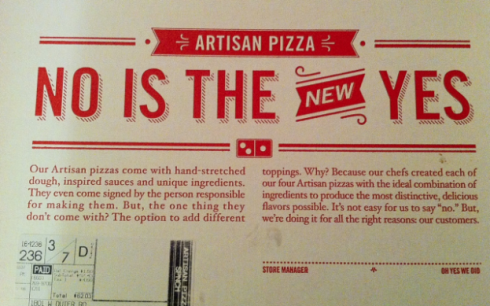 Barriers to Reporting
Many victims know their perpetrator
Fear of not being believed (“slut-shaming”, victim blaming)
Fear of police or medical procedures
Fear of discrimination or prejudice
fear of retaliation
Assumption of heterosexuality and/or fear of being “outed”
Shame, guilt, embarrassment
Financial dependence on the perpetrator
Family member committed the assault
Title IX
Responsible Employee = any employee . . .	• who has the authority to take action to redress 		sexual violence; 	• who has been given the duty of reporting incidents 	of sexual violence or any other misconduct by 	students to the Title IX Coordinator or other 	appropriate school designee; or 	• whom a student could reasonably believe has this 	authority or duty
Title IX
Responsible Employee =	• all Cabinet members			• all faculty 	members	• Police & Public Safety			• Human Resources	• Dean of Students office			• Coaches, trainers	• Housing staff, RAs, RCs			• security personnel	• Teaching Assistants				• certain PaTS staff	• Staff with supervisory 		responsibilities
Confidential Resources at UNC Charlotte:

	• Student Health Center
	• Counseling Center
	• Center for Wellness Promotion

Confidential Resources can keep reports from students confidential and reports will not initiate an investigation by Police and Public Safety or the Title IX Office
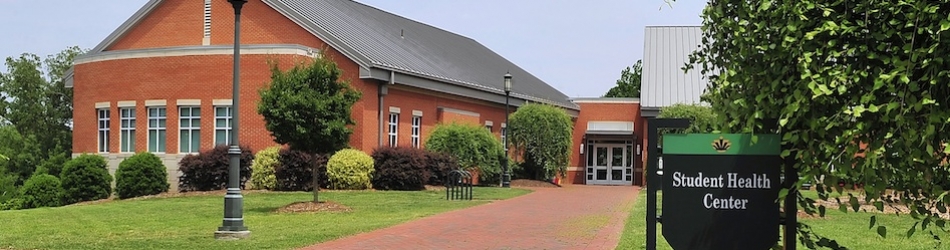 Go to:
incidentreport.uncc.edu
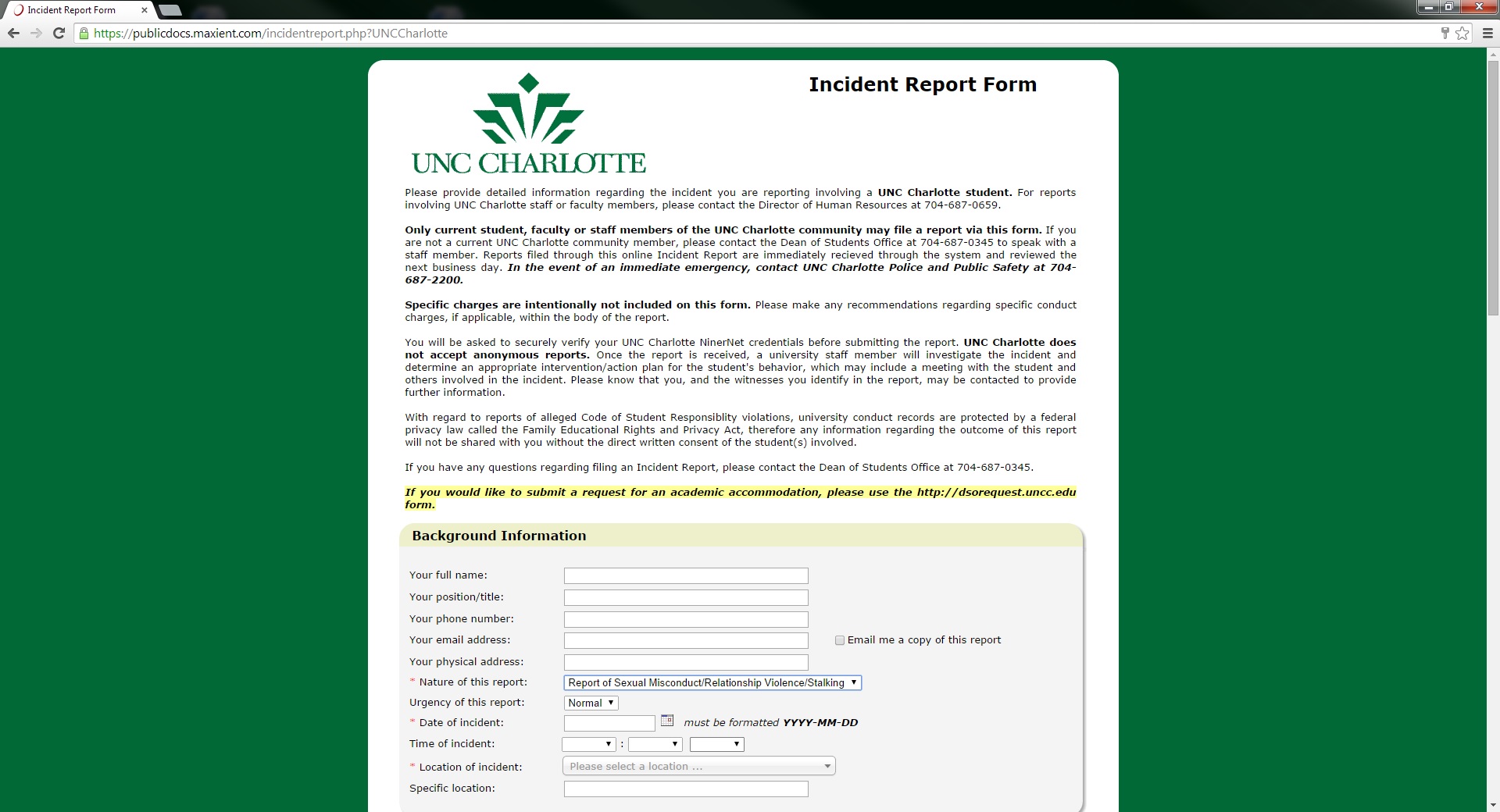 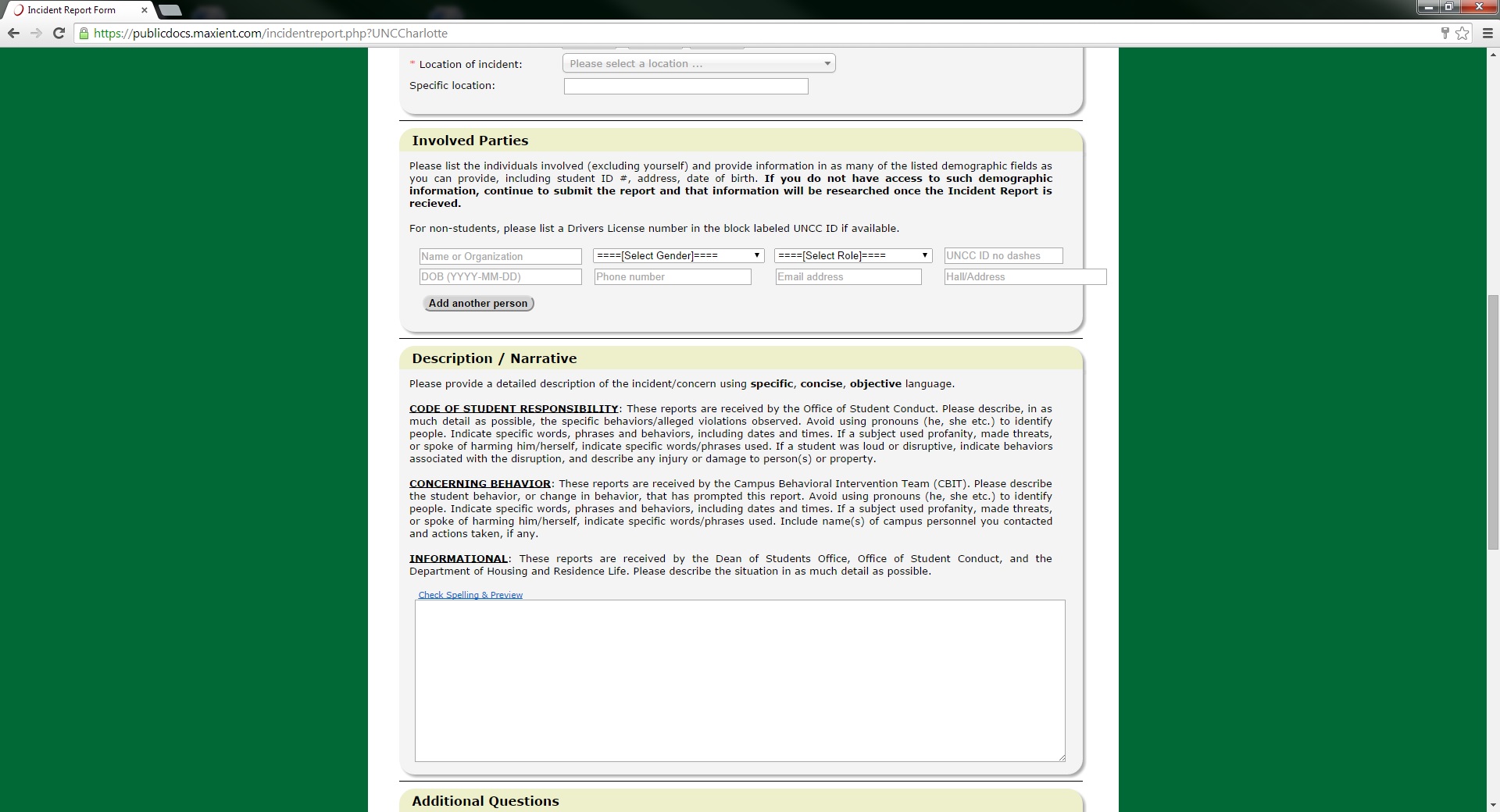 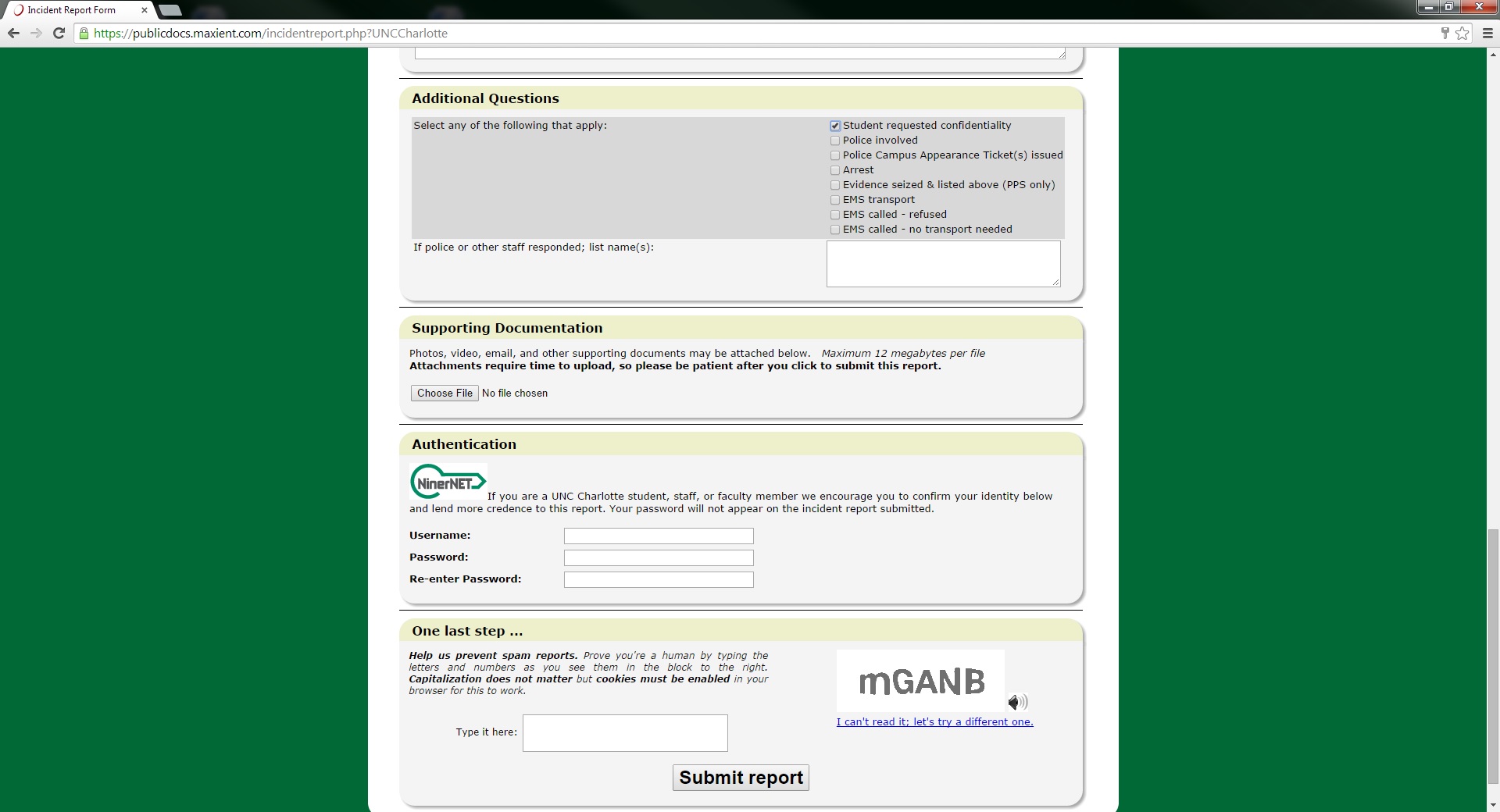 Another reporting option
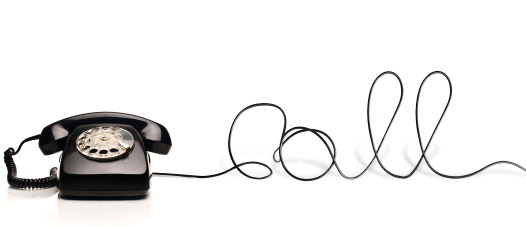 Title IX Coordinator, Dawn Floyd – 704-687-6130
Title IX Deputy Coordinator for Academic Affairs, Katherine Hall-Hertel – 704-687-5661
Title IX Deputy Coordinator for Human Resources, Jeanne Madorin – 704-687-0659
Title IX Deputy Coordinator for Students, Christine Reed Davis – 704-687-0345
Title IX Deputy Coordinator for Athletics, Kim Whitestone – 704-687-4955
Overview of complaint
resolution process
University learns of a complaint of sexual assault, domestic violence, dating violence or stalking;
Assistant Dean of Students meets with Complainant and Respondent (if victim doesn’t request confidentiality) to discuss resources, accommodations and explain Title IX process;
Title IX Investigator talks with Complainant about his/her wishes in the Title IX process;
Title IX Investigator conducts investigation and submits report to Office of Student Conduct;
Office of Student Conduct determines if the Code of Student Responsibility has been violated and, if so, determines the appropriate sanction;
Complainant or Respondent can reject findings or sanctions;
Case is heard by a hearing panel comprised of faculty and staff;
Decision of hearing panel communicated to both parties;
Parties can appeal
Title IX Priorities and Initiatives 2014-2015
Nine for IX
Write and/or revise campus-wide policies and protocols for handling reports of sexual misconduct, relationship violence and stalking
Fair, impartial and equitable handling of all reports of sexual misconduct, relationship violence and stalking
Coordinate with the Interpersonal Violence Specialist to provide awareness and training programs to campus community members, including bystander training
Implement on-line educational module for all incoming students called Think About It that educates students on alcohol, drugs and sexual assault in compliance with VAWA
Title IX Priorities and Initiatives 2014-2015
Nine for IX
Publication of Interpersonal Violence Policy and Resource Guide for victims of sexual misconduct, relationship violence and stalking
Develop campus climate survey to be completed by students in spring 2015
Develop structure of Title IX Office and campus-wide Title IX Committee
Coordinate Title IX activities across campus 
Ensure compliance with all applicable laws